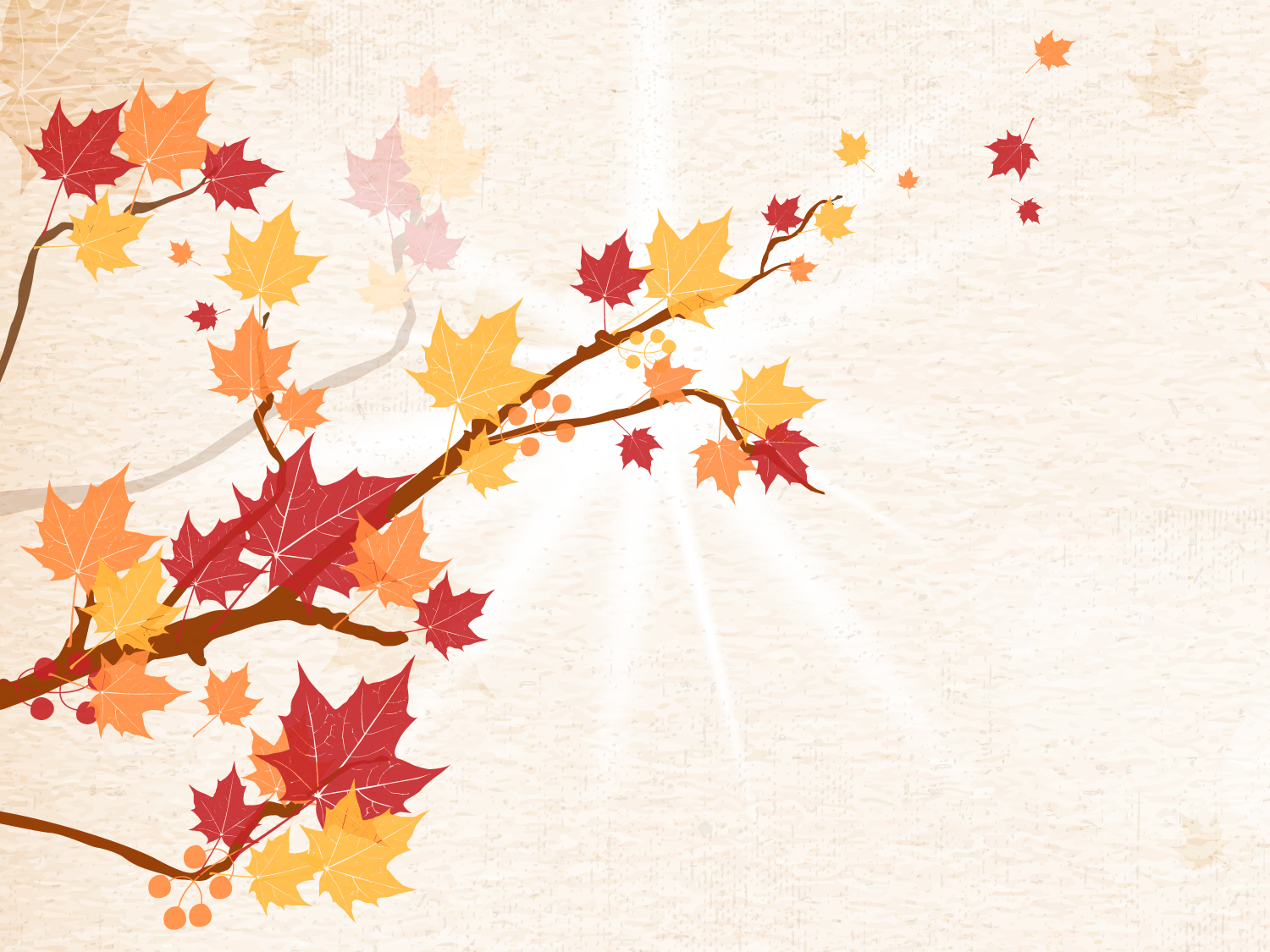 Выступление на педагогическом совете




«Учебно-воспитательная работа в 7 б классе»
классный руководитель 
7 Б класса 
Сурнева Е.И.
Характеристика класса
В классе 21 человек, из них 9 девочек, 12 мальчиков. 
Двое обучающихся находятся на индивидуальном обучении, программа обучения  АООП вариант 1. 
19 человек обучаются на очной форме по общеобразовательной программе.
Цели и задачи воспитательной деятельности.
Каждый ребёнок – личность. Главное – воспитать личность, найти в ребёнке хорошее и поддержать в нём это хорошее.
Воспитание в детях уважения к себе и другим (взаимоотношения, взаимопомощь, доброе отношение друг к другу).
Воспитание ребёнка как члена общества, воспитание в нём умения жить в коллективе, считаться с мнением коллектива.
Воспитание трудолюбия, бережного отношения к труду других людей.
Воспитания бережного отношения к природе.
Воспитание в детях доброго отношения к родителям.
Развитие внимания, мышления, памяти, речи учащихся.
Развитие творческой активности учащихся.
Развитие чувства долга и ответственности.
Развитие самооценки ребёнка.
Воспитание социально адаптированного человека, т.е. человека, приспособленного к требованиям общества.
Создание условий для самосовершенствования и самореализации личности.
Организация помощи слабым учащимся.
Поддерживать связь с родителями.
Результаты обучения за I четверть
По предметам
По классу
Кол-во обучающихся - 19
% обученности - 100
% качества – 10,5
Реализация воспитательных дел
День окончания второй мировой войны
Линейка памяти жертв терроризма
Реализация воспитательных дел
Разговоры о важном
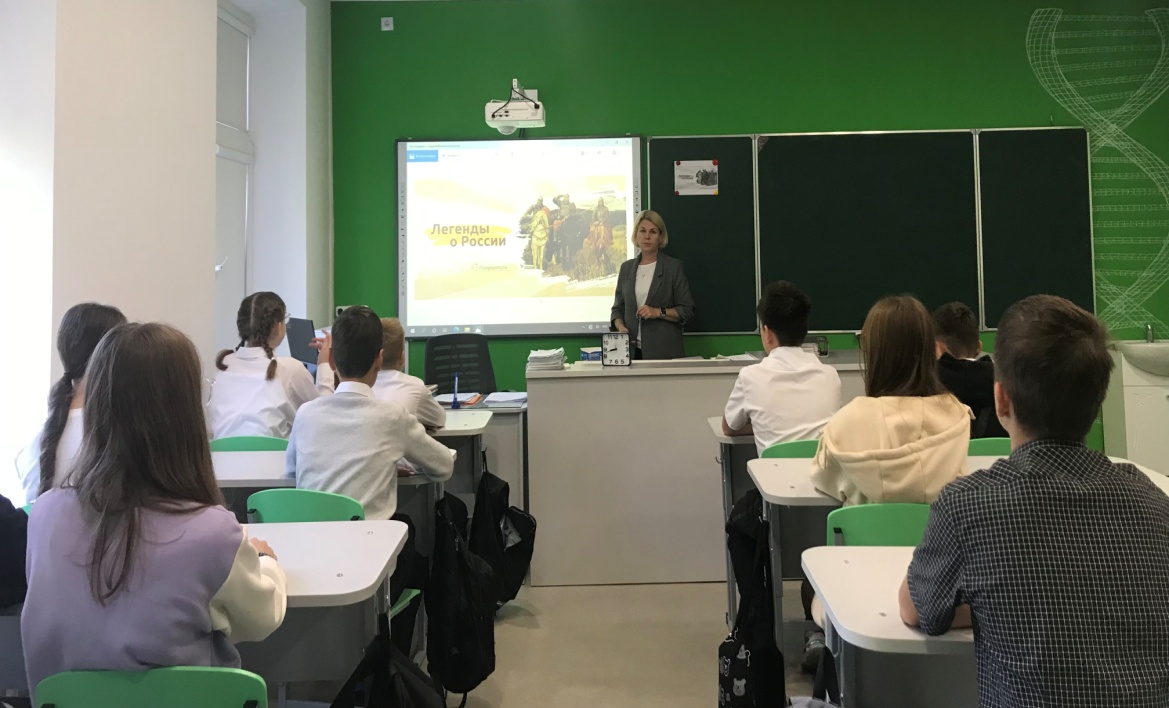 Реализация воспитательных дел
Поздравление учителей-ветеранов
Реализация воспитательных дел
Самый удачливый рыбак 7 Б Дзанаев А.
Экскурсия на пруд
Реализация воспитательных дел
Поездка в Архыз
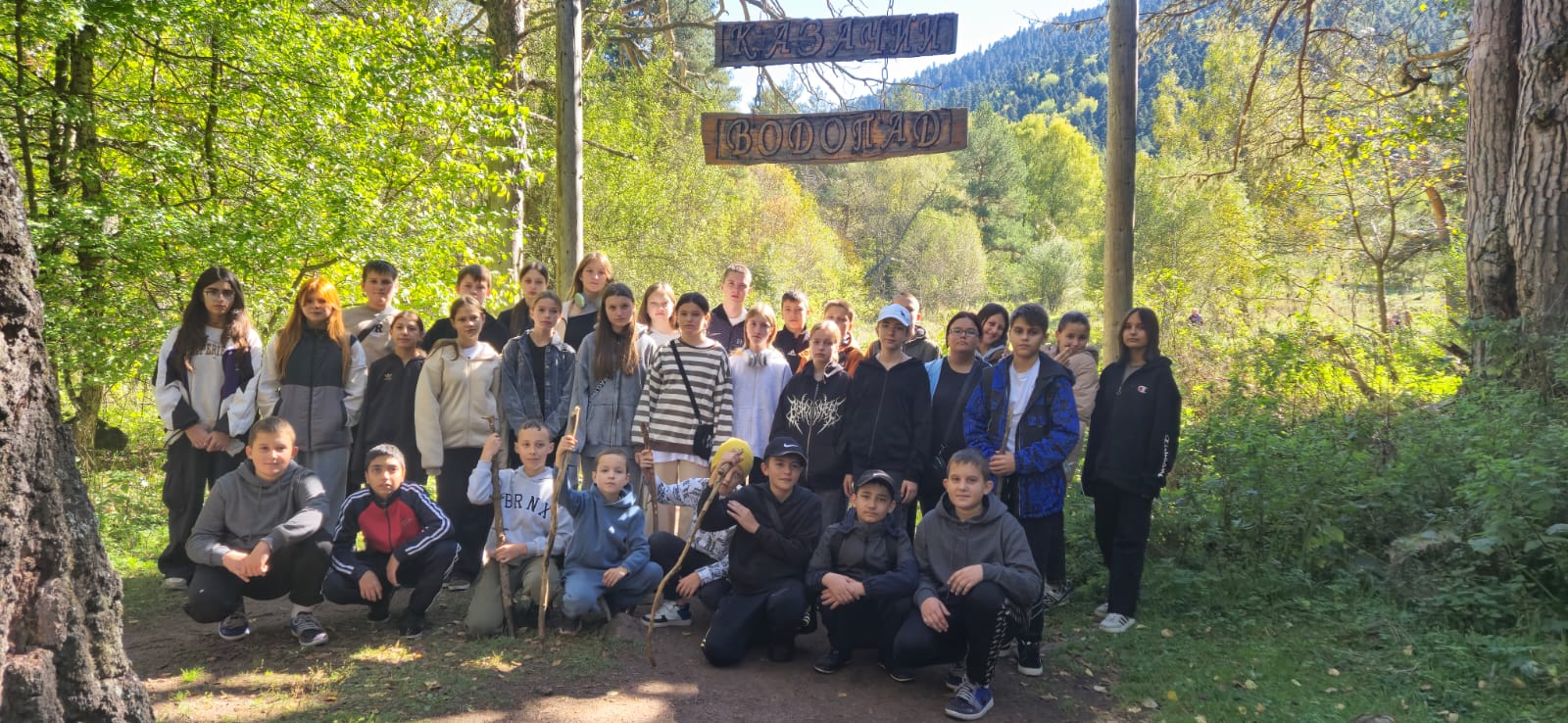 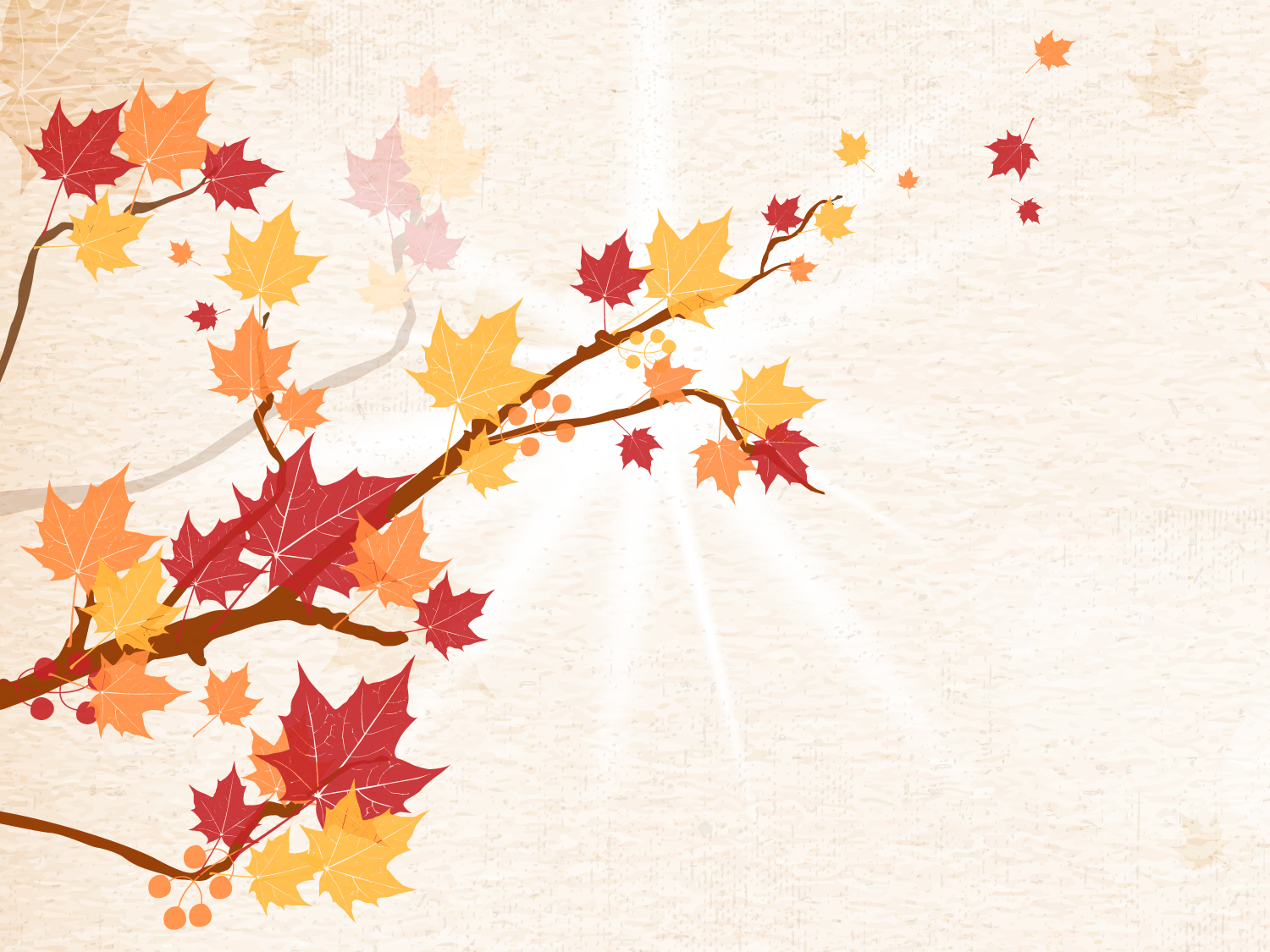 Анализ эффективности проведенных мероприятий
Анализируя воспитательную работу с классом за 1 четверть, можно сказать, что большинство запланированных мероприятий проведено. В ходе воспитательной работы план мероприятий корректировался. Но низкое качество знаний, говорит о недостаточной работе классного руководителя в этом направлении.
На следующую четверть планируется:
усилить работу по повышению качества образования в классе;
посещать уроки, по тем дисциплинам, которые появятся в расписании только в этом году и новых педагогов, разнообразить формы работы с учителями – предметниками;
продолжить работу по созданию атмосферы добра, взаимопонимания в классе и в школьном пространстве в целом, над повышением уровня культуры поведения, учить общению друг с другом, с учителями, со взрослыми людьми, с младшими;
развивать нравственную самооценку учащихся, готовить их к самовоспитанию и самоанализу;
продолжить работу по нравственно-эстетическому воспитанию, проводить мероприятия по развитию ответственности, дисциплины, культуре поведения, профориентации;
активнее привлекать родителей к учебно-воспитательному процессу своих детей и совместному участию в жизни класса и школы.
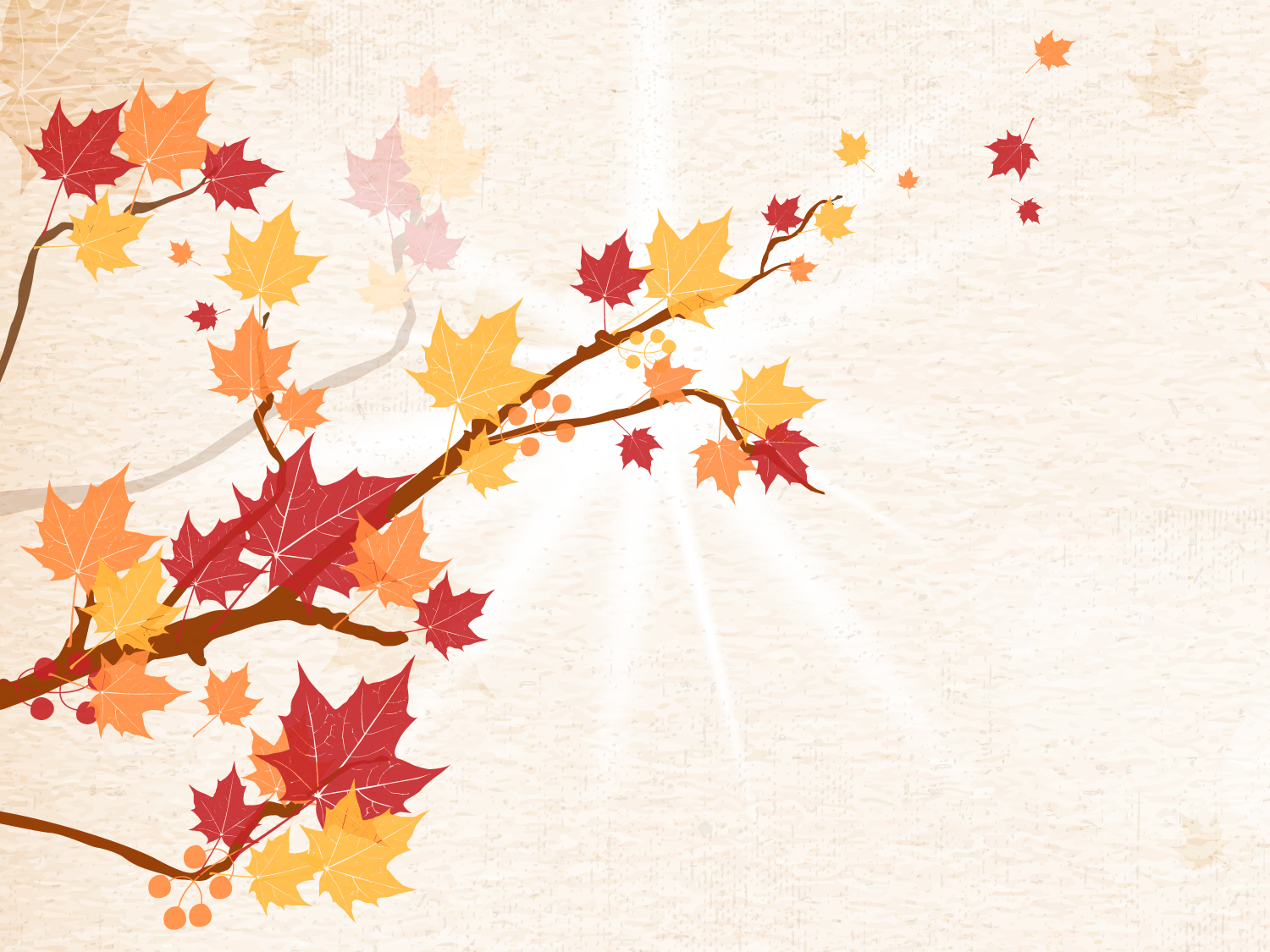 Спасибо за внимание